Study on a fractional model of viscoelasticity of human cranial bone
Jiaguo Liu, Mingyu Xu
School of Mathematics, 
Shandong University, 
Jinan, 250100, P.R. China.
1. Introduction
Bone is anisotropic and viscoelastic
Study on mechanical behavior of Cranial bone is the basic work of research on craniocerebral injury.
The researches on dynamic behavior of bones are important in guiding orthopaedics diseases, cure of bone injure, substitutive materials and healing study.
2
Cranial Bones: eight bones
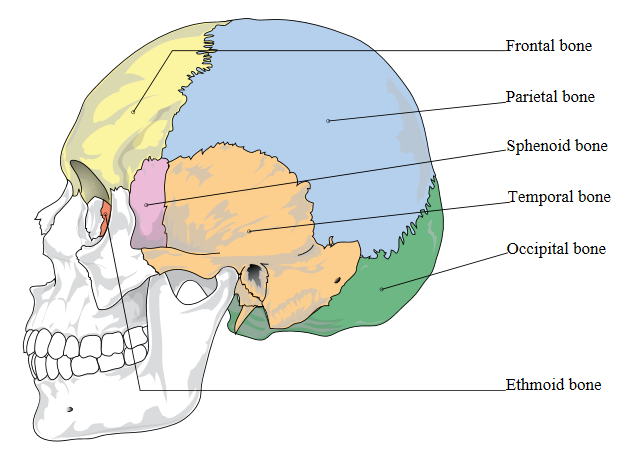 3
Zhu et al’ study on the behavior of  cranial bone by classical St.Venant model
   Classical Maxwell and Zener model’s fractional order generalizations
4
2. Fractional generalization of classical   St.Venant model
2.1  The classical (integer order) St.Venant model is shown as follows



   
Its constitutive equation is 
                                                                              (1)
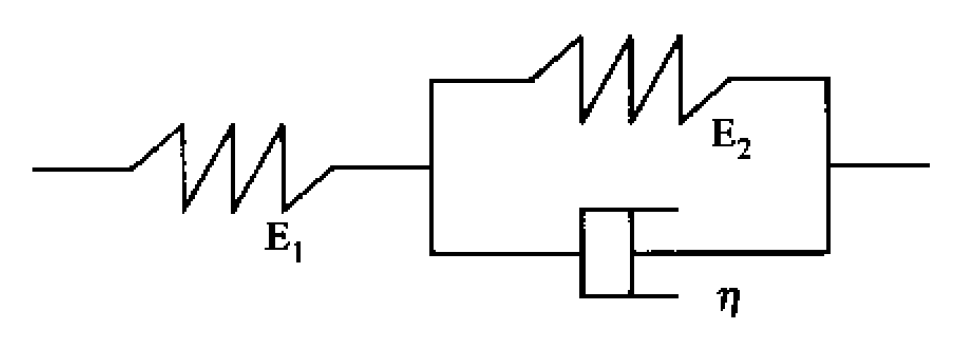 5
where         and        denote the stress and strain,        is the elastic coefficients, and    is the viscosity.

                                                                          (2)
   
    Obviously,
                                                                          (3)
6
2.2 Fractional generalization of St.Venant model

Riemann-Liouville fractional operators: 

                                                                              (4)

                                                                              
  (5)
7
Let    
                                                            ,                    (6)
                                                        .                    (7)
                               is equivalent with Eq. (1).
Integrals from     to     give
                                                        ,                   (8)
,                (9)
 where      and      are initial values of         and respectively.
8
Substituting                     by                   in (8), and
                   by                     in (9), we obtain



                 results the fractional St.Venant model: 


  (10)
9
3. Solutions of fractional St.Venant model
3.1 Relaxation and creep function of fractional St.Venant model
Laplace transform of (10) gives
                                                                           .    (11)
Let                   , where        is the Heaviside unit step function, from (11) we obtain 
 (12)
10
The discrete inverse Laplace transform of (12) give the relaxation modulus of fractional St.Venant model





,                      (13)

where            is the H-Fox function.
11
The deduction uses the following properties of the H-Fox function:

(14)

   where              is also called Maitland’s generalized hypergeometric function. 

(15)
12
In a similar way, the creep compliance of fractional St.Venant model can be obtained

(16)

where
13
When                 , (13) and (16) reduce to the relaxation modulus and creep compliance of classical (integer order) St.Venant model 


(17)



(18)
14
3.2 The fractional relaxation and creep functions under quasi-static loading
The loading processes of relaxation and creep tests are, respectively,

(19)

(20)
where    and    are constant strain and stress rates, respectively, and      and      are constants.
15
By Boltzmann superposition principle



from (13) and (16) we obtain the relaxation and creep response functions
16
(21)
17
(22)
18
When                  , the relaxation and creep functions of classical St.Venant model are

(23)



(24)
19
4. Data fitting and comparison
 The relaxation and creep functions (21) and (22) are fitted with the experimental data from Zhu et al’s, and we take parameters A, B, E1，E2，t1 , τr, τd the same values as Zhu et al’s.
20
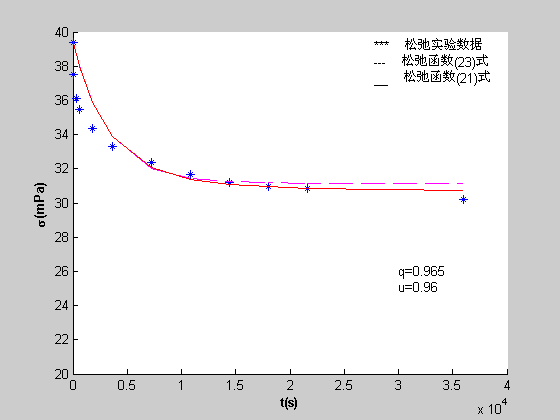 (***): Relaxation experimental data from [5]; (---): the relaxation function (23) of the standard St.Venant model; (—):the relaxation function (21) of the fractional St.Venant model. Here, q=0.965, μ=0.96.
21
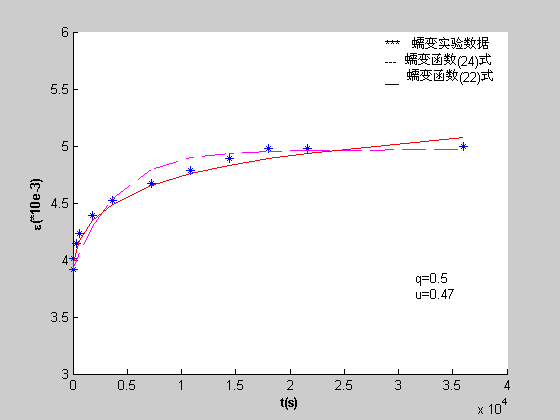 (***): Creep experimental data from [5]; (---): the creep function (24) of the standard St.Venant model; (—):the creep function (22) of the fractional St.Venant model. Here, q=0.5,  μ=0.47.
22
It is shown that, the fractional St.Venant model is more efficient than the standard St.Venant model with integer order in describing the stress-strain constitutive relations for the viscoelasticity of human cranial bone.
23
5. Conclusion
The fractional St.Venant model is more efficient than the classical model in describing the stress-strain constitutive relations for the viscoelasticity of human cranial bone.
It is efficient that applying fractional calculus method to describe constitutive relations of biological viscoelastic materials.
24
Thank you very much!


Jiaguo Liu
liujiaguo@sdu.edu.cn
25